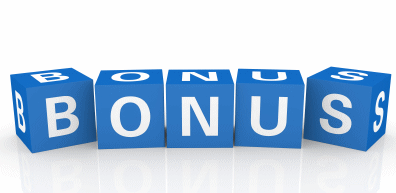 Step by Step Process
Laura’s Process
Rinse & Repeat